Accelerate Vermilion
Welcome
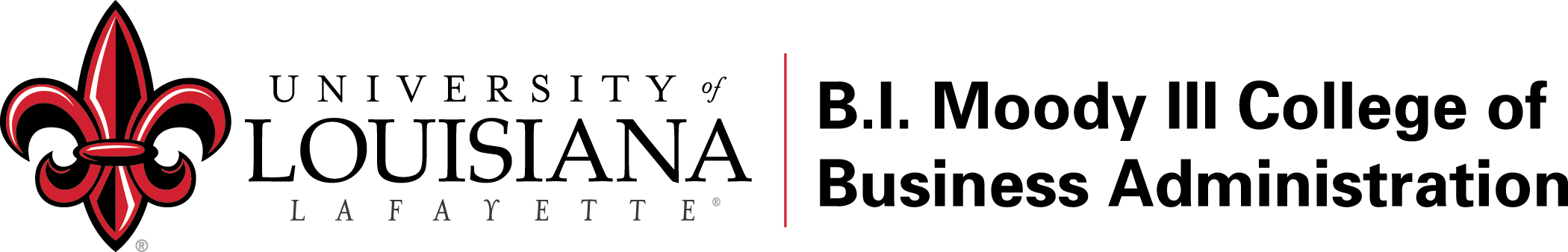 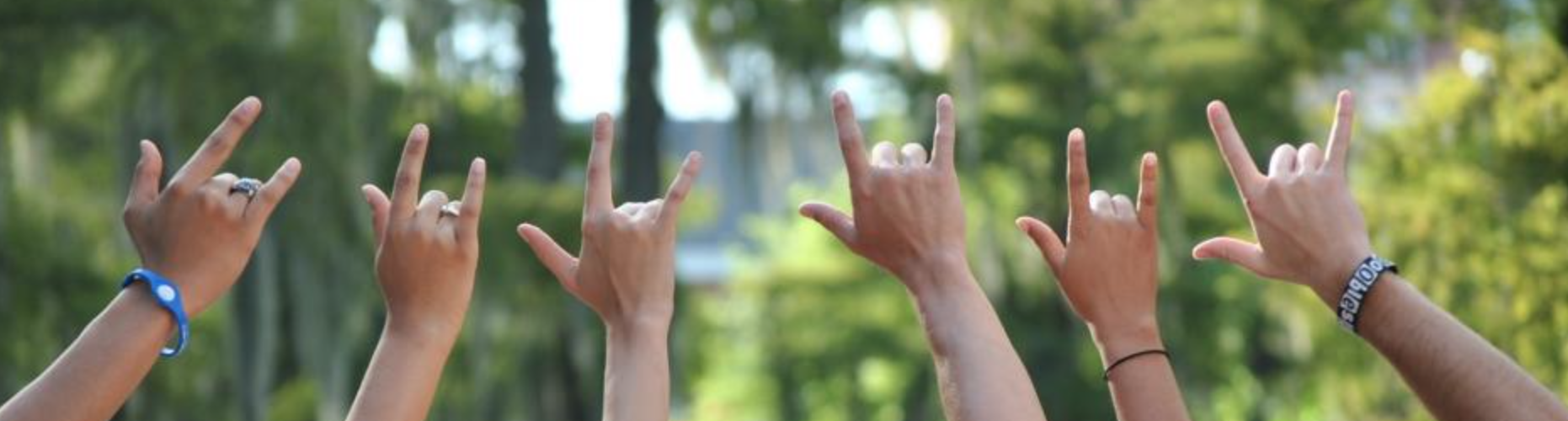 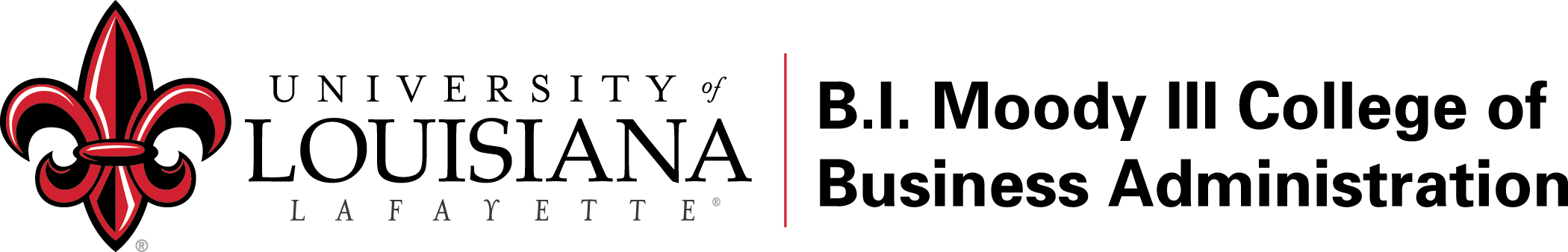 What You Need to Know About the NumbersFinance & AccountingFebruary 16, 2021Dr. Brian BoltonProfessor of Finance
brian.bolton@louisiana.edu
Finance & Accounting
A little about me, the finance guy:
What are 2 things that I am grateful for:
I am grateful to have a job where I get to work with and learn from inspiring people who are working to change their lives and to change their worlds.
I am grateful that Spring has arrived in Acadiana.
Accelerate Vermilion 2022: What You Need to Know About the Numbers
Finance & Accounting
My plan for the next couple hours:
We will start being a little bit philosophical in talking about finance and accounting….just putting things in perspective.
And then we will spend most of our time be focused more directly on 3 (hopefully) relevant areas:
Your Stakeholders
Cash Flows
Tracking Income & Expenses

Note: I will talk a little about taxes and tax planning. But a thorough discussion of taxes requires much more time than we have tonight. 
Advice: It is never too soon (or too late) to connect with a tax accountant.
Accelerate Vermilion 2022: What You Need to Know About the Numbers
Finance & Accounting
There are no ‘right’ answers or perfect ways of understanding finance.  
Our goal is to use our finance, accounting and strategy tools to make appropriate & reasonable decisions that help us pursue our mission.
We will go through this material at a pretty high level. Finance and Accounting require getting into the weeds at some point. 
Feel free to ask about those weeds and details today or in the future.
Accelerate Vermilion 2022: What You Need to Know About the Numbers
What is Finance & Accounting
PERSONAL FINANCE
BUSINESS FINANCE
BOOKKEEPING & ACCOUNTING
BUSINESS FINANCE
FINANCIAL PLANNING & MANAGEMENT
CORPORATE FINANCE
INVESTING & CAPITAL RAISING
Accelerate Vermilion 2022: What You Need to Know About the Numbers
What We Will Cover Today
PERSONAL FINANCE
BUSINESS FINANCE
BOOKKEEPING & ACCOUNTING
BUSINESS FINANCE
FINANCIAL PLANNING & MANAGEMENT
CORPORATE FINANCE
INVESTING & CAPITAL RAISING
Accelerate Vermilion 2022: What You Need to Know About the Numbers
What We Will Cover Today
PERSONAL FINANCE
Your life as an entrepreneur will regularly overlap with your life as an individual.

Knowing where to take advantage of the overlaps (such as in tax planning) and where to create an intentional divide (such as with relationships) can be critical to both your success in business and your happiness as a human. Be intentional with your choices.
Accelerate Vermilion 2022: What You Need to Know About the Numbers
What We Will Cover Today
PERSONAL FINANCE
Your life as an entrepreneur will regularly overlap with your life as an individual.

Knowing where to take advantage of the overlaps (such as in tax planning) and where to create a necessary divide (such as with relationships) can be critical to both your success in business and your happiness as a human. Be intentional with your choices.
Accelerate Vermilion 2022: What You Need to Know About the Numbers
Personal Financial Planning
FINANCIAL MANAGEMENT
TAXES
INSURANCE
INVESTMENTS
ESTATE PLANNING
FAMILY
IN YOUR PERSONAL LIFE, YOU CONTROL HOW THESE DIMENSIONS ARE CONNECTED
Accelerate Vermilion 2022: What You Need to Know About the Numbers
Personal Financial Planning for Entrepreneurs
FINANCIAL MANAGEMENT
AS AN ENTREPRENEUR, ALL OF THESE PERSONAL DIMENSIONS CAN BE CONNECTED TO YOUR BUSINESS.
INVESTMENTS
INSURANCE
TAXES
FAMILY
ESTATE PLANNING
Accelerate Vermilion 2022: What You Need to Know About the Numbers
Personal Financial Planning for Entrepreneurs
FINANCIAL MANAGEMENT
How much of your savings is necessary to start the business?

Maybe you are using your home as your office.

Maybe you are using your personal computer to run the business.

Maybe your personal car is integral to the business.
INVESTMENTS
INSURANCE
TAXES
FAMILY
ESTATE PLANNING
Accelerate Vermilion 2022: What You Need to Know About the Numbers
Personal Financial Planning for Entrepreneurs
FINANCIAL MANAGEMENT
How are you going to hire employees and grow the business?

Are you able to make any investments outside of the business? 

Can you succeed if you don’t commit everything to the business?

Can you have a retirement account? 

What physical investments – office, factory, equipment – will you need to make?
INVESTMENTS
INSURANCE
TAXES
FAMILY
ESTATE PLANNING
Accelerate Vermilion 2022: What You Need to Know About the Numbers
Personal Financial Planning for Entrepreneurs
FINANCIAL MANAGEMENT
What insurance do you need for the business?

What insurance do you need for YOU, to ensure that the business can succeed?

What liability do YOU have personally for what the business does?

What legal structure will you choose for the business?
INVESTMENTS
INSURANCE
TAXES
FAMILY
ESTATE PLANNING
Accelerate Vermilion 2022: What You Need to Know About the Numbers
Personal Financial Planning for Entrepreneurs
FINANCIAL MANAGEMENT
What legal structure will you choose for the business?

Will you file taxes as an individual or as a corporation?

What are the tax benefits available to entrepreneurs?

How will the business tax issues impact your family and your long-term personal goals?
INVESTMENTS
INSURANCE
TAXES
FAMILY
ESTATE PLANNING
Accelerate Vermilion 2022: What You Need to Know About the Numbers
Personal Financial Planning for Entrepreneurs
FINANCIAL MANAGEMENT
How will the business tax issues impact your family and your long-term personal goals?

What are the pros and cons of making your venture a family affair?

How do you manage family relationships AND commit yourself to the business?

What happens to the business when you retire?
INVESTMENTS
INSURANCE
TAXES
FAMILY
ESTATE PLANNING
Accelerate Vermilion 2022: What You Need to Know About the Numbers
What You Can Do Tomorrow
Build your team. Don’t try to do everything on your own.
You probably want to have an attorney and a tax accountant on your team. You may want to connect with other advisors, but having an attorney and accountant on your team is essential.
Separate your personal and business lives as much as possible.
Get separate bank accounts for the business.
Establish a credit history for the business.
Find an accounting system you like. Quicken, Quickbooks, TaxBot, Zero, Sage, FreshBooks are all decent options. Learn it, live it, love it.
Build your business plan. Tell the narrative of your business. 
Banks will want to see this. Investors will want to see this.
View this as your roadmap or to-do list. Use it to guide both strategy and decision-making.
Accelerate Vermilion 2022: What You Need to Know About the Numbers
A Few Finance Morals
Nothing is free in finance & entrepreneurship. Every benefit has a cost. Understand what the benefits are.
Financial institutions and advisors are not your friends. They exist to take your money. Don’t let them.
Debt can change your life – for better and for worse. Be careful with how you use debt.
Interest is your friend – when you’re receiving it. Interest is your enemy – when you’re paying it.
Finance is about trading money across time: short-term vs. long-term. Know the trade-offs you are making.
Cash is Queen (or King). Focus on cash inflows & cash outflows.
Accelerate Vermilion 2022: What You Need to Know About the Numbers
The future enters into us, In order to transform itself in us,Long before it happens.
Rainer Maria Rilke
Austrian Poet & Novelist
Don’t wait around for other people to be happy for you.
Any happiness you get,
You’ve got to make yourself.
Alice Walker
American Novelist, Poet, Teacher, Leader
Finance & Strategy Connection
MISSION
What is your mission?
What is your purpose?
What problem are you trying to solve?
What opportunity are you working to fill?
What are you trying to accomplish?
Accelerate Vermilion 2022: What You Need to Know About the Numbers
Finance & Strategy Connection
MISSION
STRATEGY
OPERATIONS
FINANCE
Accelerate Vermilion 2022: What You Need to Know About the Numbers
Finance & Strategy Connection
MISSION
STRATEGY
OPERATIONS
FINANCE
Accelerate Vermilion 2022: What You Need to Know About the Numbers
Business Finance & Valuation
What is your mission? What is your purpose? 
The benefits of pursuing this mission are probably obvious to us all.
The financial returns associated with this mission may not be so obvious.
The key is people. Stakeholders.
Accelerate Vermilion 2022: What You Need to Know About the Numbers
As you think about your businesses, your mission, your dreams, your visions for starting a new business, and what you want to do with what you get out of this program, try to answer one key question:
WHO CARES?
For your businesses, make a list of 3-5 groups of people or entities who care about that project.
Make a list of 3-5 people or entities who will contribute their human or financial resources to make that project successful.
As you think about your businesses, your mission, your dreams, your visions for starting a new business, and what you want to do with what you get out of this program, try to answer one key question:
WHO CARES?
For your businesses, make a list of 3-5 groups of people or entities who care about that project.
Make a list of 3-5 people or entities who will contribute their human or financial resources to make that project successful.
As you think about your businesses, your mission, your dreams, your visions for starting a new business, and what you want to do with what you get out of this program, try to answer one key question:
WHO CARES?
For your businesses, make a list of 3-5 groups of people or entities who care about that project.
Make a list of 3-5 people or entities who will contribute their human or financial resources to make that project successful.
Stakeholders & Entrepreneurs
Family
Investors
Employees
The Community
Business Entity
Customers
Others: future generations, trade associations, unions, activists, competitors, the media, business partners, the public, society
The Government
Suppliers
Stakeholders & Entrepreneurs
Please define the following word: 		VALUES
Now define this word: 		VALUE
Accelerate Vermilion 2022: What You Need to Know About the Numbers
Stakeholders & Entrepreneurs
The word “VALUE,” meaning financial worth of something, is the same word as “VALUES”, meaning intrinsic desirability
Something only has financial value because we – people or stakeholders – decide that it has intrinsic desirability to us
Financial value is just a measuring tool.  The real value is determined by our own desires.
Accelerate Vermilion 2022: What You Need to Know About the Numbers
Stakeholders & Entrepreneurs
Financial value is the result of people finding something intrinsically desirable.
The more intrinsically desirable something is to me, the more money I will be willing to pay for it.
Also applies to non-financial resources – I may be willing to work harder for a cause I believe in than for a cause that doesn’t align with my own values.
Stakeholders will engage with your business because you are offering utility for them. What you are doing aligns with their values.
What you are doing makes their life better.
Accelerate Vermilion 2022: What You Need to Know About the Numbers
Stakeholders & Entrepreneurs
What you are doing makes their life better.
Most people are not going to give you money just because they like you.
But they will give you money if you and your business make their lives better.

It all comes back to your mission.
Accelerate Vermilion 2022: What You Need to Know About the Numbers
Stakeholders & Entrepreneurs
It all comes back to your mission.
Stakeholders engage with – and contribute resources to – a business because they value what the business’s mission is.
For a non-profit, people value the mission to alleviate suffering, fight for justice or to help rescue pets.
For Apple and Walmart, people value different aspects related to their missions: products, prices, convenience, technology, jobs…
Mission  Strategy  Operations  Finance
Accelerate Vermilion 2022: What You Need to Know About the Numbers
Stakeholders & Entrepreneurs
Family
Investors
Employees
The Community
Business Entity
Customers
Others: future generations, trade associations, unions, activists, competitors, the media, business partners, the public, society
The Government
Suppliers
Stakeholders & Entrepreneurs
Revenues
 	– 	Cost of Goods Sold
	=	Gross Margin
	– 	Operating Expenses
	=	Operating Income
	– 	Other Expenses
	=	Taxable Income
	– 	Income Taxes
	=	Net Income
Accelerate Vermilion 2022: What You Need to Know About the Numbers
Stakeholders & Entrepreneurs
Revenues:

Customers give us money to make their lives better. Every dollar of Revenue any business has ever received has come from Customers.
Revenues
 	– 	Cost of Goods Sold
	=	Gross Margin
	– 	Operating Expenses
	=	Operating Income
	– 	Other Expenses
	=	Taxable Income
	– 	Income Taxes
	=	Net Income
Accelerate Vermilion 2022: What You Need to Know About the Numbers
Stakeholders & Entrepreneurs
Revenues
 	– 	Cost of Goods Sold
	=	Gross Margin
	– 	Operating Expenses
	=	Operating Income
	– 	Other Expenses
	=	Taxable Income
	– 	Income Taxes
	=	Net Income
Cost of Goods Sold:

We give cash to employees and suppliers to create the goods and services we provide to customers
Accelerate Vermilion 2022: What You Need to Know About the Numbers
Stakeholders & Entrepreneurs
Revenues
 	– 	Cost of Goods Sold
	=	Gross Margin
	– 	Operating Expenses
	=	Operating Income
	– 	Other Expenses
	=	Taxable Income
	– 	Income Taxes
	=	Net Income
Operating Expenses:

We give cash to employees, the landlord, the advertising agency, the utilities company and others in exchange for giving us the infrastructure to run our business
Accelerate Vermilion 2022: What You Need to Know About the Numbers
Stakeholders & Entrepreneurs
Revenues
 	– 	Cost of Goods Sold
	=	Gross Margin
	– 	Operating Expenses
	=	Operating Income
	– 	Other Expenses
	=	Taxable Income
	– 	Income Taxes
	=	Net Income
Other Expenses:

We give cash to the bank and other non-recurring, non-operating sources in exchange for certain benefits.
Accelerate Vermilion 2022: What You Need to Know About the Numbers
Stakeholders & Entrepreneurs
Revenues
 	– 	Cost of Goods Sold
	=	Gross Margin
	– 	Operating Expenses
	=	Operating Income
	– 	Other Expenses
	=	Taxable Income
	– 	Income Taxes
	=	Net Income
Income Taxes:

We give cash to the governments because they give us the social infrastructure for our business to succeed (in theory, at least, if not always in practice)
Accelerate Vermilion 2022: What You Need to Know About the Numbers
Stakeholders & Entrepreneurs
Net Income:

After we make our customers happy and we pay all other stakeholders who made our business possible, whatever cash is leftover is ours to keep, to give to our family, to re-invest in the business, to buy a boat, to return to outside investors.
Revenues
 	– 	Cost of Goods Sold
	=	Gross Margin
	– 	Operating Expenses
	=	Operating Income
	– 	Other Expenses
	=	Taxable Income
	– 	Income Taxes
	=	Net Income
Accelerate Vermilion 2022: What You Need to Know About the Numbers
Finance & Strategy Connection
MISSION
STRATEGY
OPERATIONS
FINANCE
Accelerate Vermilion 2022: What You Need to Know About the Numbers
The Most Important Questions in Finance
What are the cash flows?
When do the cash flows occur?
What are those cash flows worth today?
Accelerate Vermilion 2022: What You Need to Know About the Numbers
The Most Important Questions in Finance
What are the cash flows?Cash Inflows & Cash OutflowsRevenues & Expenses

There may also be non-cash issues to keep on your mind:Benefits & Costs (Reputation, branding, goodwill, relationships…all that may eventually lead to actual cash flows)
Accelerate Vermilion 2022: What You Need to Know About the Numbers
The Most Important Questions in Finance
What are the cash flows?
This is the most difficult issue in finance.
This is especially difficult for entrepreneurs:
You know exactly what your short-term cash outflows are going to be (rent, salaries, raw materials…)
It can be very difficult to know – with any confidence – what your long-term cash inflows are going to be.
This is why having a plan, having a strategy, having a roadmap is so vital
You have to survive in the short—term…but if you do not have a strategy, you won’t go anywhere in the long-term
Accelerate Vermilion 2022: What You Need to Know About the Numbers
The Most Important Questions in Finance
What are the cash flows?
We want to identify and consider all direct and indirect cash flows.
“Finance” is the art of predicting these cash flows.
People think that finance is all math and problem solving.  But finance is as much telling the story of an investment – the art – as it is doing the math related to any investment – the science.
Accelerate Vermilion 2022: What You Need to Know About the Numbers
The Most Important Questions in Finance
When do the cash flows occur?
The timing of cash flows is critical.
Would you rather have $100 today or $100 in 3 years?
Money is not free.  It can always be used for something else (“opportunity cost”).
In general, we only want to use money – or invest or spend money – if we expect some kind of return.
The timing of cash outflows is usually far more certain and predictable than the timing of cash inflows.
Accelerate Vermilion 2022: What You Need to Know About the Numbers
Prediction is very difficult.
Especially when it’s about the future.
Niels Bohr
Danish Physicist
1922 Nobel Prize laureate
The Most Important Questions in Finance
When do the cash flows occur?
What cash flows are certain?
Today’s cash outflows, short-term cash inflows, contractual obligations or benefits.
What cash flows are possible?
Revenues, partnerships, employee & program expenses
As you think about your strategies, create different scenarios or possible outcomes.  
We never know exactly what will happen in the future.  We can usually imagine several different scenarios better than we can predict one specific scenario.
Accelerate Vermilion 2022: What You Need to Know About the Numbers
The Most Important Questions in Finance
What are those cash flows worth today?
Once we know what the cash flows are and once we know when the cash flows occur (or think we know)…determining what those cash flows are worth today is a simple math problem.
We care about estimating what the future cash flows are worth today because it helps us determine what short-term and long-term decisions to make today.
Accelerate Vermilion 2022: What You Need to Know About the Numbers
Connecting These 3 Questionsto your Business Plan
What are your sources of Revenue?
Write down all the ways in which your business will generate cash inflows.
What are your Expenses?
Write down all the ways in which your business will incur cash outflows.
What external financing do you need?
Do you have personal resources to start the business?
Will you have partners or investors?
Will you need bank or SBA financing?
Initially, you may not need to include numbers – just know what the categories or descriptions are – but you will want to know numbers eventually.
Accelerate Vermilion 2022: What You Need to Know About the Numbers
HOMEWORK!
At least once a week….
Write down – on paper, on your phone, in Excel, in Quicken – all of your cash INFLOWS from the previous week and all of your expected cash INFLOWS for the upcoming week.
Write down – on paper, on your phone, in Excel, in Quicken – all of your cash OUTFLOWS from the previous week and all of your expected cash OUTFLOWS for the upcoming week.
Accelerate Vermilion 2022: What You Need to Know About the Numbers
HOMEWORK!
At least once a week….
Write down – on paper, on your phone, in Excel, in Quickbooks – all of your cash INFLOWS from the previous week and all of your expected cash INFLOWS for the upcoming week.
Write down – on paper, on your phone, in Excel, in Quickbooks – all of your cash OUTFLOWS from the previous week and all of your expected cash OUTFLOWS for the upcoming week.

Personal finance suggestion: Do this same exercise for your family and personal finances, too. Looking in the mirror like this can really help you appreciate what your cash flows are & what decisions you are making.
Accelerate Vermilion 2022: What You Need to Know About the Numbers
Remember Value & Values
Please define the following word: 	 	VALUES
Now define this word: 		VALUE
THESE ARE THE SAME WORDS
Accelerate Vermilion 2022: What You Need to Know About the Numbers
Remember Value & Values
Value is not the same as money
Money is one way of measuring value, but value is about more than money
Focus on values – and money will usually follow
We will talk about measuring value in monetary terms, but that is just one way of measuring value
Think of value very broadly throughout this program and in your business
Accelerate Vermilion 2022: What You Need to Know About the Numbers
MORE HOMEWORK!
Once a month or once a year, take an hour to write down your values. 
Write down the 10-15 priorities in your life that guide who you are and what you want.
For personal finance, being intentional about what your values are will help you make sure your financial decisions are consistent with your personal values.
For your business, being intentional about what your business values are will help you make sure your business decisions are aligned with your mission & goals.
Accelerate Vermilion 2022: What You Need to Know About the Numbers
Accounting & Finance
In order to plan for the future – to prepare a strategic plan or to prepare a financial plan – we need to know where we are today.
We need to know what resources we have available today.
We need to know how we are (or have been) using resources.
We need to know if our resource use is consistent with our mission and strategy.
We can accomplish all this by using accounting information and financial statements.
Accelerate Vermilion 2022: What You Need to Know About the Numbers
Accounting & Finance
Accounting, in general, is backward-looking.
It is an accounting of past financial transactions.
We’ll focus on 2 primary financial statements:
The BALANCE SHEET – a picture of financial condition at a point in time.
The INCOME STATEMENT – a summary of financial transactions during some period of time.
GAAP – Generally Accepted Accounting Principles guide how we recognize and treat transactions.
Accelerate Vermilion 2022: What You Need to Know About the Numbers
Accounting & Finance
Accounting, in general, is backward-looking.
It is an accounting of past financial transactions.

But, we will use this accounting of past financial transactions to help us understand, predict and plan for the future
Accelerate Vermilion 2022: What You Need to Know About the Numbers
History does not repeat itself.
But it does rhyme.
Mark Twain
American author and humorist, 19th century
Accounting & Finance
Three principles of accounting:
Material – We recognize all transactions that occur, plus others that might have a “material” affect on the organization.
Conservative – When in doubt, and there is a lot of doubt in accounting, we present a worst-case scenario in order to manage risk and expectations
Matching – We always match revenues with expenses or assets with liabilities.
“Double entry accounting” means we need 2 entries for each transaction.
If we pay $1000 for a computer, Cash decreases by $1000 and Property & Equipment increases by $1000.
Accelerate Vermilion 2022: What You Need to Know About the Numbers
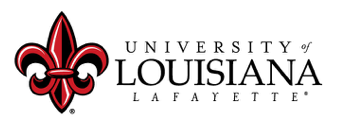 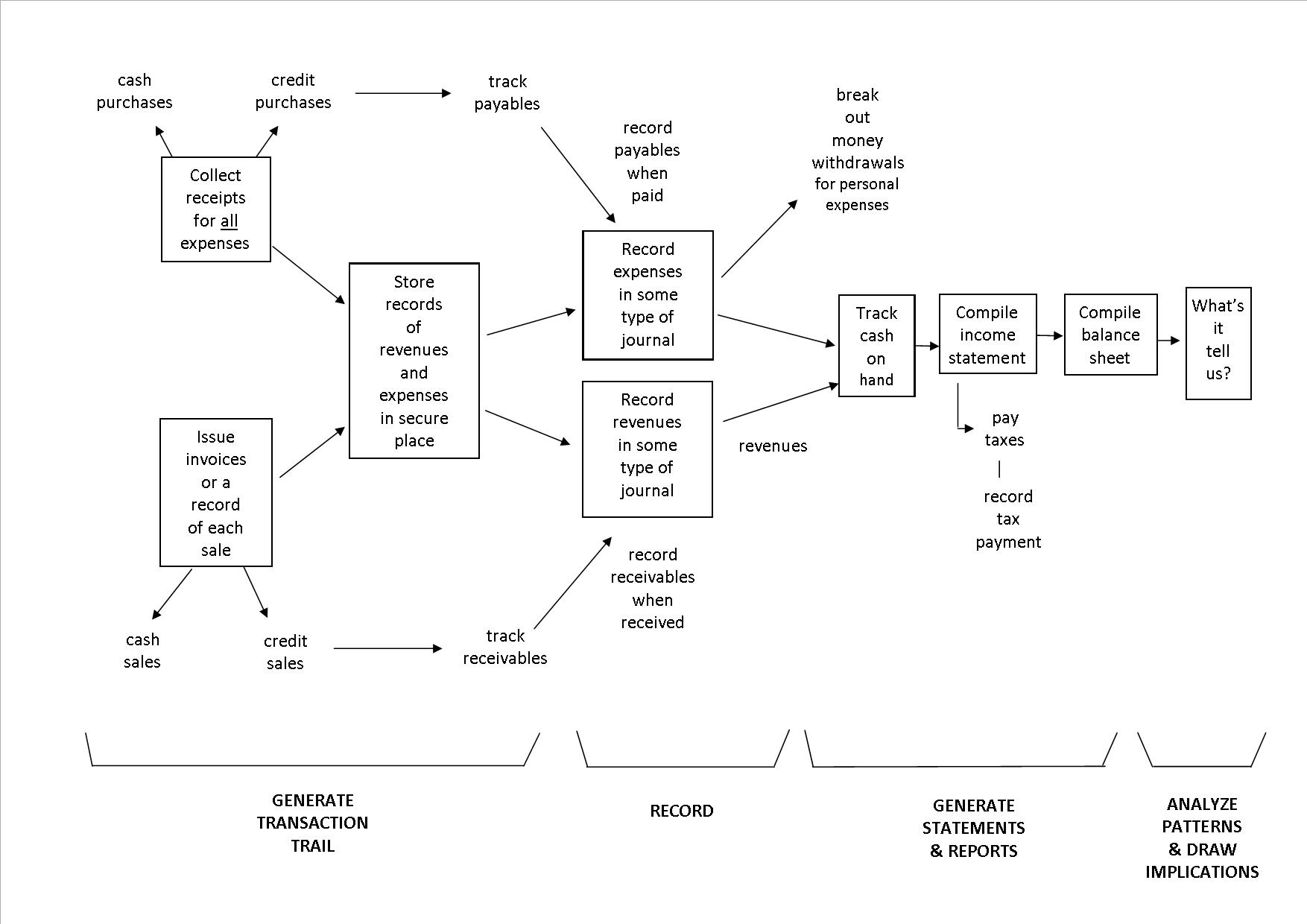 Accounting & Finance
Accelerate St. Landry 2021: What You Need to Know About the Numbers
Accounting & Finance
The BALANCE SHEET – a picture of financial condition at a point in time.
Classifies items as “Assets” and “Liabilities”
Assets – Items or cash flows we OWN.
Liabilities – Items or cash flows we OWE.
The accounting identity: 			Assets = Liabilities + Net Worth
Net Worth or Equity is the cash or value the business would have if it sold or liquidated today.
Accelerate Vermilion 2022: What You Need to Know About the Numbers
Accounting & Finance
What are ASSETS?
Cash & Cash Equivalents (like investments)
Receivables – Cash or items that we are expecting to receive from other parties
Sales we’ve made on credit, loans we’ve made but haven’t been repaid, contract revenues we’ve been promised but haven’t received cash
Inventory – Materials, supplies or goods used to create revenue that we have on hand
Prepaid Expenses – Expenses (like rent) that we’ve paid for in advance and will benefit from in the future
Property & Equipment – Buildings, computers, vehicles and other tangible items that we own
Accelerate Vermilion 2022: What You Need to Know About the Numbers
Accounting & Finance
What are LIABILITIES?
Accounts payable – Typically supplies or materials that we’ve received but haven’t paid for yet.
Accrued liabilities – Expenses we’ve incurred but haven’t paid for yet
I only receive a paycheck on the last day of the month, but I work all month long.  By the 20th of the month, my employer has incurred 2/3 of my paycheck without paying me.  This 2/3 is an accrued liability.
Deferred revenue – When we receive cash for a service prior to providing that service, this is recorded as “deferred revenue.”  When we provide the service, we decrease the this account and increase the Revenue account.
Long-Term Debt – Borrowed money to repay
Accelerate Vermilion 2022: What You Need to Know About the Numbers
Accounting & Finance
What is NET WORTH?

Net Worth represents the accumulated earnings and investment that is in the business.
Frequently called equity.
Frequently called book value.
Sometimes called market value.

This is what we want to maximize.
Accelerate Vermilion 2022: What You Need to Know About the Numbers
Accounting & Finance
The INCOME STATEMENT – a summary of financial transactions during some period of time.
Classifies items as “Revenues” and “Expenses”
“Operating Support & Revenue” and “Operating Expenses”
Revenues – Inflows or other benefits that the organization receives in exchange for providing goods or services in pursuit of its mission.
Sales & Service Revenue – Cash inflows you receive in exchange for providing goods or services.
This is usually the simplest, most obvious financial statement account (except maybe Cash)
Accelerate Vermilion 2022: What You Need to Know About the Numbers
Accounting & Finance
Classifies items as “Revenues” and “Expenses”
“Operating Support & Revenue” and “Operating Expenses”
Expenses – Outflows or other costs incurred in producing products or providing services in pursuit of its major operations and central mission.
Cost of Goods Sold & Variable Expenses (Program Services) – Expenses incurred directly in providing goods and services for customers or stakeholders. Includes raw materials + labor to produce and provide the goods and services.
Operating Expenses & Fixed Expenses – Expenses incurred by functions performed for the entity as a whole, not tied to specific products (“overhead” or “general and administrative”): rent, salaries, utilities, insurance, advertising, maintenance…
Accelerate Vermilion 2022: What You Need to Know About the Numbers
Accounting & Finance: Net Income
Revenues
 			– 	Cost of Goods Sold
			=	Gross Margin
			– 	Operating Expenses (Overhead)
			=	Operating Income (Operating Margin)				– 	Other Expenses (Interest, Non-Recurring) 
			=	Taxable Income
			– 	Income Taxes
			=	Net Income or Net Profit				(which is why this is sometimes called a P&L statement, or Profit & Loss statement)
Accelerate Vermilion 2022: What You Need to Know About the Numbers
Budgets & Financial Planning
You know what they are:
Expected inflows and expenses to be incurred by the business in some future period (such as a year)
We set budgeted financial statements – typically, Income Statements – before a period in order to manage our spending or expenses over that period.
Useful in terms of managing funds, measuring performance and efficiency, setting goals and incentives
Accelerate Vermilion 2022: What You Need to Know About the Numbers
Budgets & Financial Planning
But why are they so important to entrepreneurs?
Entrepreneurs do not have the same access to funds or capital that more established companies do.
Entrepreneurs cannot launch a new product or pivot easily to quickly generate Revenue
For Entrepreneurs…Cash is Queen!
Entrepreneurial Finance is a lot like Personal Finance
You have to generate cash to pay your bills. 
Your bills will not be constant or consistent.
Having a financial plan can help you better understand when you will need cash and when you will generate cash
Budgets are therefore (probably) more important to entrepreneurs than they are to more established, larger companies.
Accelerate Vermilion 2022: What You Need to Know About the Numbers
Budgets & Financial Planning
Here’s another exercise for you:
Plan out the next 12 months of cash inflows and cash outflows for your business.
What do you notice? What are the trends?
What numbers are you certain about?
What numbers are just guesses?
How can you create a plan to survive and thrive over the next 12 months?
If you do not have a business (yet), do this exercise with your own personal finance, for you and your family.
Accelerate Vermilion 2022: What You Need to Know About the Numbers
Business Finance & Valuation
Question:	How do we decide which investments to make?
Answer:		We make those investments with the highest  				return on investment.
Question:	How do we measure return on investment?
Answer:		In short…	We use some measure of: 				 Cash Inflows		Benefits				Cash Outflows		  Costs
Accelerate Vermilion 2022: What You Need to Know About the Numbers
Business Finance & Valuation
For individuals, financial return may not be the goal.
Should you borrow $100 to pay for your education?
How do we account for the experience, the knowledge, the opportunities and everything else that education provides?
Why are you here right now? Why are you paying – with time, energy & money – for this experience?
This is an investment in your business.
This is an investment in your future.
This is an investment in your family.
This is an investment in your purpose.
Accelerate Vermilion 2022: What You Need to Know About the Numbers
Business Finance & Valuation
This is the essence of finance – exchanging cash flows, or goods, services and resources, over time.
We make decisions about what we are willing to give up today (or receive today) in exchange for receiving something in the future.
We want to make decisions (financial decisions) that make us better off…however we decide to measure “better off”
Financially better off, happier,	smarter, healthier…
Accelerate Vermilion 2022: What You Need to Know About the Numbers
Business Finance & Valuation
In finance – or in business – we never want to make an investment – or spend any money – where the expected benefits are less that the expected costs.
Thinks of “benefits” and “costs” as economic benefits and costs, which is NOT necessarily the same as financial inflows and outflows.
Accelerate Vermilion 2022: What You Need to Know About the Numbers
Business Finance & Valuation
What is your mission? What is your purpose? 
The benefits of pursuing this mission are probably obvious to us all.
The financial returns associated with this mission may not be so obvious.
The key is people. Stakeholders.How does your mission make lives better?
Accelerate Vermilion 2022: What You Need to Know About the Numbers
If you can’t fly, then run.
If you can’t run, then walk.
If you can’t walk, then crawl.
But whatever you do, 
You have to keep moving forward.
Reverend Dr. Martin Luther King, Jr.
1964 Nobel Prize laureate
brian.bolton@louisiana.edu
Accounting & Finance
The BALANCE SHEET is a picture of what our financial situation is at a point in time.
The INCOME STATEMENT tells the story of inflows and outflows over a period of time.

By studying – or analyzing – both of these statements, we can learn a lot about our financial health, our resource utilization and our strategic plan.
Financial Statement Analysis
We can study – analyze – trends, changes and ratios within the financial statements to learn about:
Growth
Productivity
Efficiency
Performance
Problems
Strategy
Mission
There is a near infinite amount of analysis we could perform with the financial statements, but we’ll just focus on a few big picture tools.
Financial Statement Analysis
Percentage Change Statements / Analysis (Horizontal Analysis)
Calculate how much each account – such as Revenue – changes from year-to-year.
We can see if certain Revenue accounts are changing more than others…and determine if this is consistent with our strategy and skills
We can see if Expenses are increasing more than Revenues and use that information to affect operations or structure
We can see if Assets are increasing more than Liabilities and see if that is effective cash management
Financial Statement Analysis
Common Size Statements / Analysis (Vertical Analysis)
See how much of the ‘size’ of each statement is in each account
For the Income Statement…We divide each account by “Total Revenue”
For the Balance Sheet…We divide each account by “Total Assets”
Margins – Help us determine if we are using resources effectively to produce our Revenues
Profit Margin = (Revenue – Cost of Goods Sold) / Revenue
Net Margin = Net Income / Revenue
Financial Statement Analysis
Other Ratios / Calculations of Interest
COGS Expenses / Total Expenses
Administrative or Overhead Expenses / Total Expenses

Analysis of Revenue Sources
Are we relying on too few large customers?
Are we relying on contracts that will expire?
Is our Revenue season or cyclical?
Is our advertising working?
Financial Statement Analysis
Other Ratios / Calculations of Interest
Working Capital = Current Assets – Current Liabilities
A measure of short-term financial health
Bigger is not necessarily better, as excessive short-term assets do not serve the mission
Current Ratio = Current Assets / Current Liabilities
A measure of short-term financial health
Debt Ratio = Long-Term Debt / Total Assets
A measure of financing and possibly financial distress
Receivables Turnover = Revenue / Receivables
A measure of how quickly (or often) receivables are converted into cash
Smaller numbers indicate better collections
Budgets & Financial Planning
What are the FUTURE cash flows going to be?
Budgets  Typically represent the amount of money that we have to spend on a specific investment or business.
Pro-Forma Statements  Projections of revenues and/or expenses related to a specific investment or business.
For our purposes, we’ll focus on pro-forma statements as generic projections.
Budgets & Financial Planning
What are we projecting:
Revenues
Expenses
Other non-recurring cash flows
As a entrepreneur with uncertain revenues, it may be easiest to project Expenses first and then match Revenues to it.
But always look for other cash flows.
Budgets & Financial Planning
Start with Revenue or Benefits or Inflows
“Top-Down” approach - Base your Revenues on the overall market size.
Determine overall market size.
Estimate your market share.
Add any known non-recurring revenues
Calculate Revenue.
Growth over time is based on an annual growth rate applied to all Revenue.
Budgets & Financial Planning
Calculate Expenses or Costs or Outflows
“Top-Down” approach - Base your Expenses based on percentage of Revenues.
Determine Revenue.
Using the Common-Size Income Statement, determine Expenses as a percentage of Revenues (“margins”)
Could be average of past years, could be most recent or relevant year, could be estimate of future years
Include all Expenses – direct and indirect Expenses
Budgets & Financial Planning
Start with Revenue or Benefits or Inflows
“Bottom-Up” approach – Calculate Revenue based on individual units, goods or services.
Determine how many units will be sold.
Determine the sales price per unit.
Add any known non-recurring revenues.
Calculate Revenue.
Growth over time is based on specific changes in number of units and prices.
Budgets & Financial Planning
Calculate with Expenses or Costs or Outflows
“Bottom-Up” approach – Calculate Expenses based on individual units, goods or services.
Determine how many units will be sold.
Determine the production costs of each unit.
Calculate Direct Costs.
Add on any additional overhead or indirect costs incurred due to the investment.
Budgets & Financial Planning
“Bottom-Up” approach – Calculate Revenues and Expenses based on individual units, goods or services.

Notes:
Expenses are not directly related to Revenues.
The only connection is through number of units.
Bottom-Up approach feels more detailed and specific.  But small mistakes in estimates can become magnified for bigger problems.
Budgets & Financial Planning
You will all make financial projections for your businesses.
You will work really hard to get every number correct.
There is one fact we know about all of your projections:

			They will be wrong.
Budgets & Financial Planning
Uncertainty is a fact of life in business.
Will be an even bigger fact of life in your entrepreneurial world than for others.
All business and financial decisions involve risk.
None of us know what will happen in the future.
Those of us who appreciate this, and have the mental perspective to allow for this and the capability to plan for it are likely to be more successful in the future.
Budgets & Financial Planning
Sensitivity Analyses
In your financial models, pro-forma projections and budgets, see how much the result changes when you change one variable at a time.
What happens if the revenue growth rate is 3% instead of the 5% you projected?
What happens if COGS expenses are 90% instead of 80%?
What happens if your contract expected grants are delayed by 6 months?
Budgets & Financial Planning
Sensitivity Analyses
In these cases, the concern is not just that “financial results” will be affected, but the concern is that operations and mission will be affected.
How do you develop contingency plans plans for situations that do not go as planned?
How do you adjust your strategic plans based on certain possible outcomes?
Budgets & Financial Planning
Sensitivity Analyses
In risk management, we typically focus on situations where the outcome is worse than expected – we try to plan to avoid such situations.
But, if our original projections are truly objective (rather than optimistic or pessimistic), the outcomes could be better than expected.
How does this affect strategic planning and operations?
If you have excess funds, but the timing is not right for investment, do you have to make less-than-desirable investments just to use the funds?
Budgets & Financial Planning
Scenario Analyses
“Sensitivity Analysis” looks at one variable at a time.
“Scenario Analysis” creates entirely new scenarios, changing as many variables as might possibly change.
Might be more appropriate in some situations if multiple variables are interrelated.
Expenses might be tied directly to specific revenues which could influence operating expenses.
In specific projects, external factors may impact multiple variables at the same time rather than individually.
Budgets & Financial Planning
Scenario Analyses…A “How To” Approach
Create as many scenarios as you think might be possible.
Finance textbooks suggest doing 3 scenarios: Base Case, Optimistic Case, Pessimistic Case.
Dave has talked about creating 2 scenarios: an optimistic + / + scenario and a conservative - / - scenario
Create distinct scenarios.  It is rarely helpful to just change a few variables by a small amount.
Some scenarios might be associated with certain events – elections, crises, grants – and might not be “better” or “worse” than the base or expected case.
Be able to tell the economic story behind each scenario.  What’s the business case?  What are the drivers?
Budgets & Financial Planning
Scenario Analyses…A “How To” Approach
Once we have the distinct scenarios created, we have several different options on how to proceed:
We may only care about the worst case scenario.  We may only want to know what the greatest risk is.
We may only want to think about the different scenarios at a high level, understand the different variables and external factors involved.
We may want to use the scenarios to estimate an “expected” value or scenario. This may be the most interesting.
Budgets & Financial Planning
Scenario Analyses…A “How To” Approach
We may want to use the scenarios to estimate an “expected” value or scenario.
For each scenario, estimate the probability of it occurring.  Assign this probability as a weight.
Using the weights, calculate an expected value using the weighted average of all possible outcomes.
Use this expected value to make managerial or strategic decisions.
Budgets & Financial Planning
Scenario planning IS NOT about the math.
Scenario planning IS ALL about the economic drivers, the situational possibilities and the storytelling.
Financial planning IS NOT about the math.
Financial planning IS ALL about the economic drivers, the situational possibilities and the storytelling.
brian.bolton@louisiana.edu